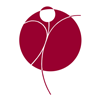 EÖTVÖS LORÁND TUDOMÁNYEGYETEMBÁRCZI GUSZTÁV GYÓGYPEDAGÓGIAI KAR
Ha már van hova tartoznod….
Gólyatábor
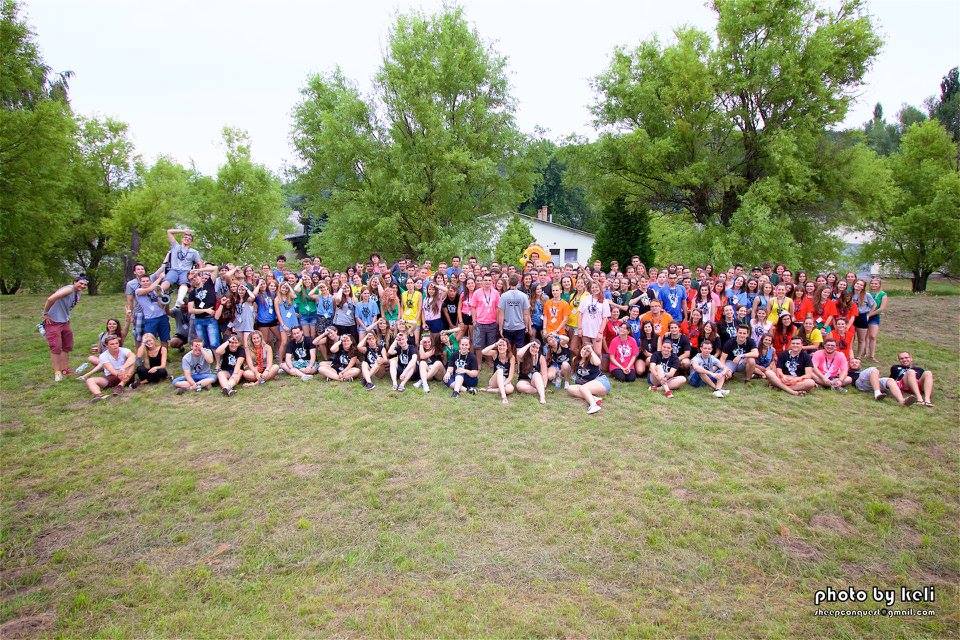 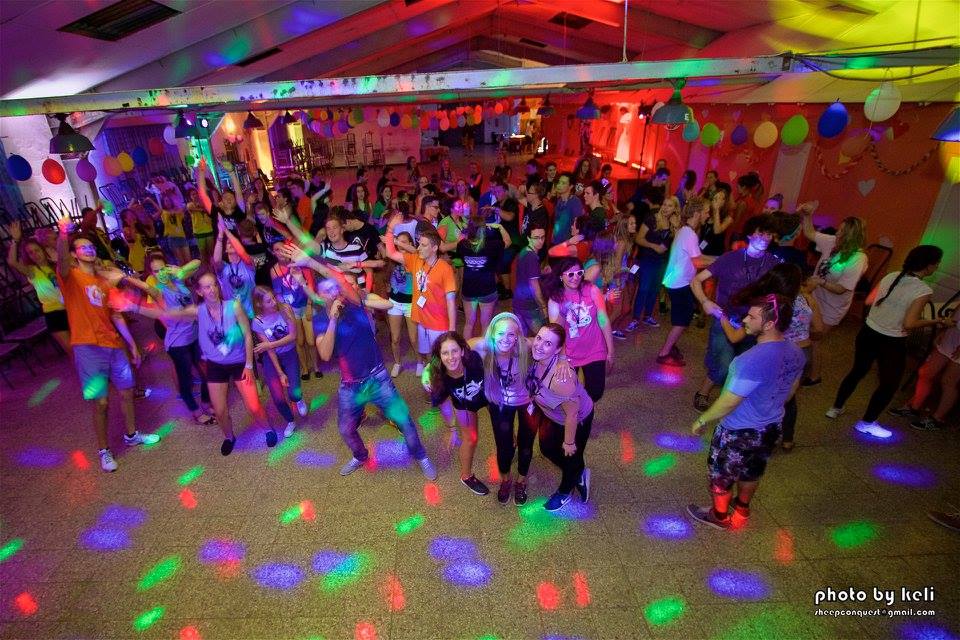 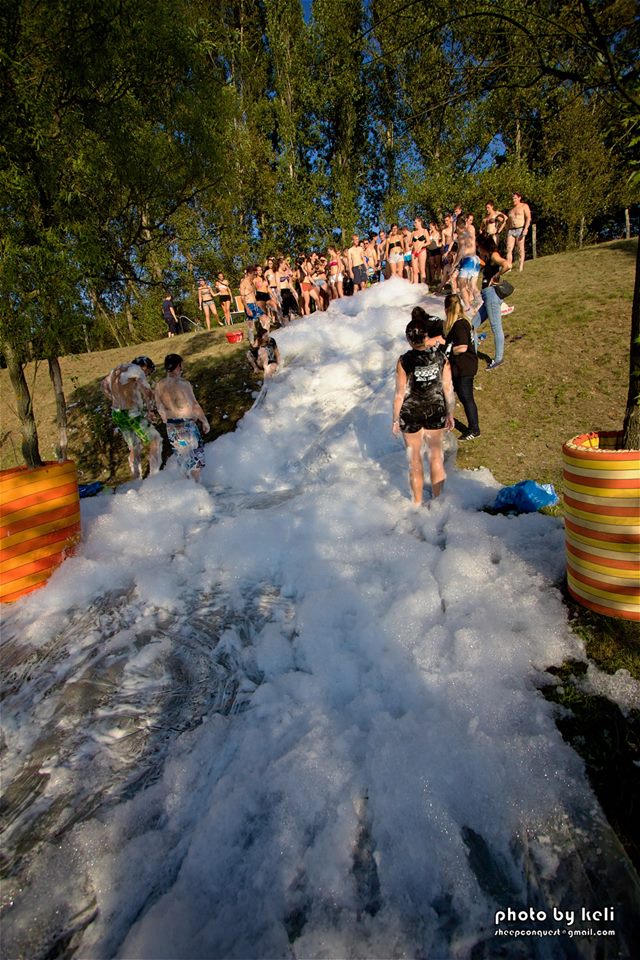 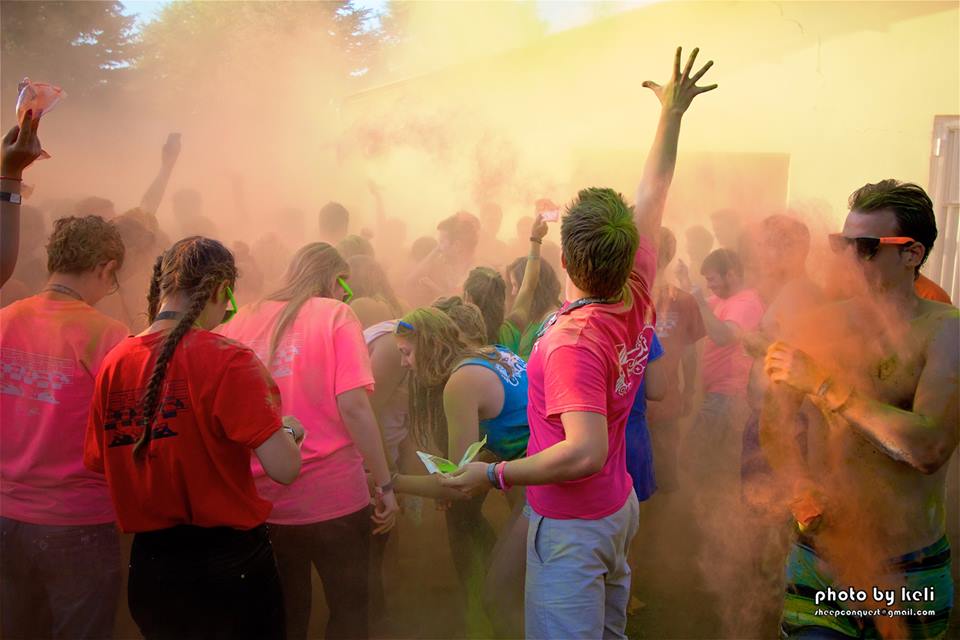 Campus Discovery
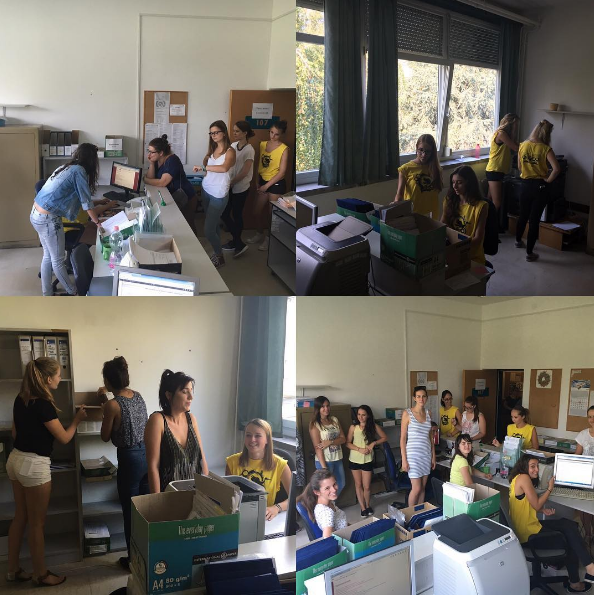 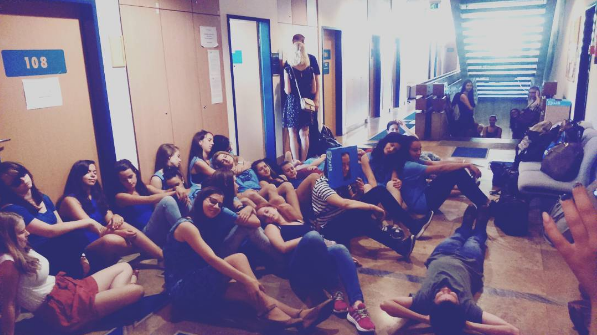 Gólyaavató
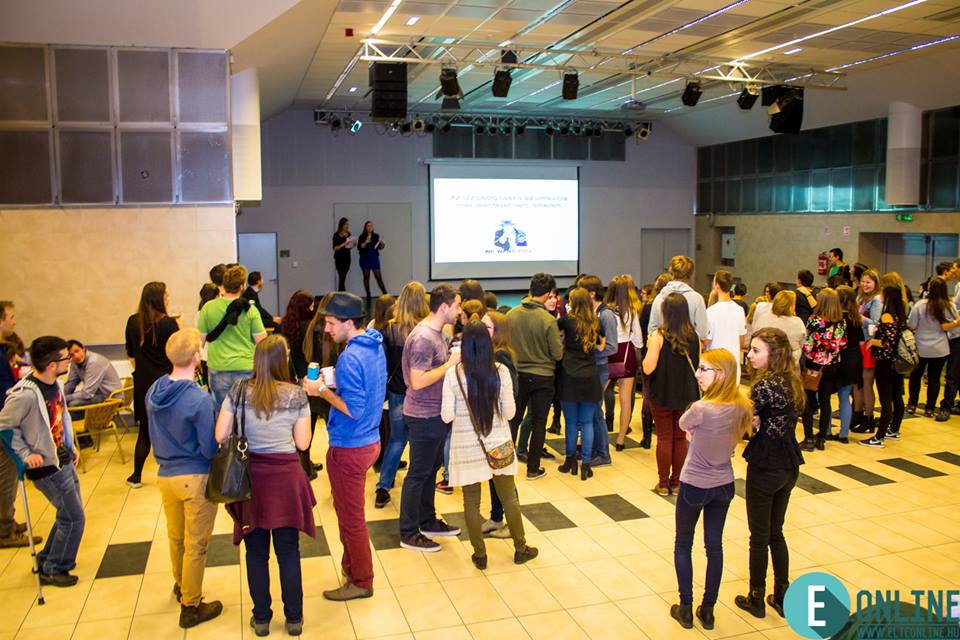 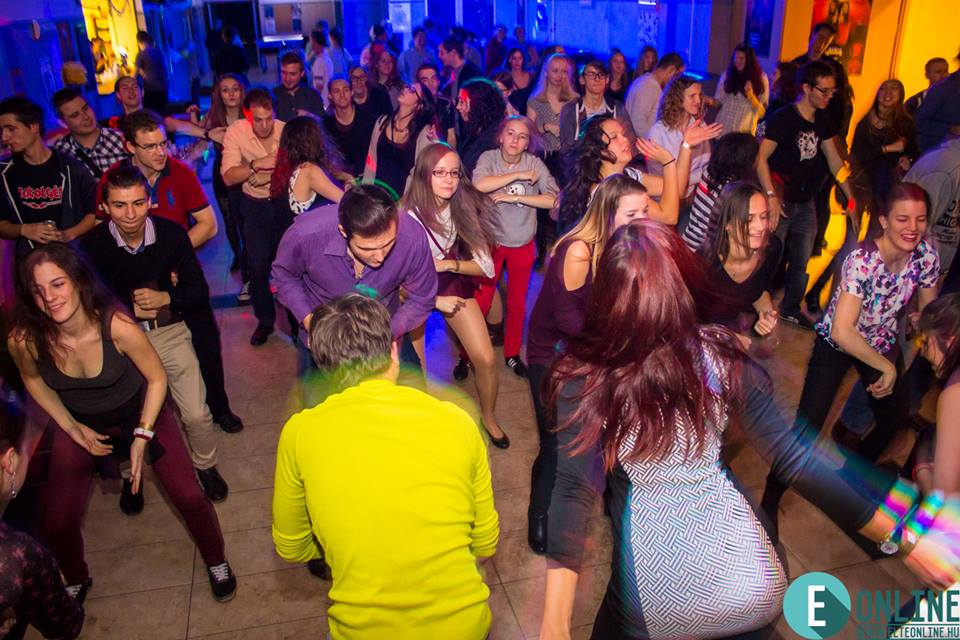 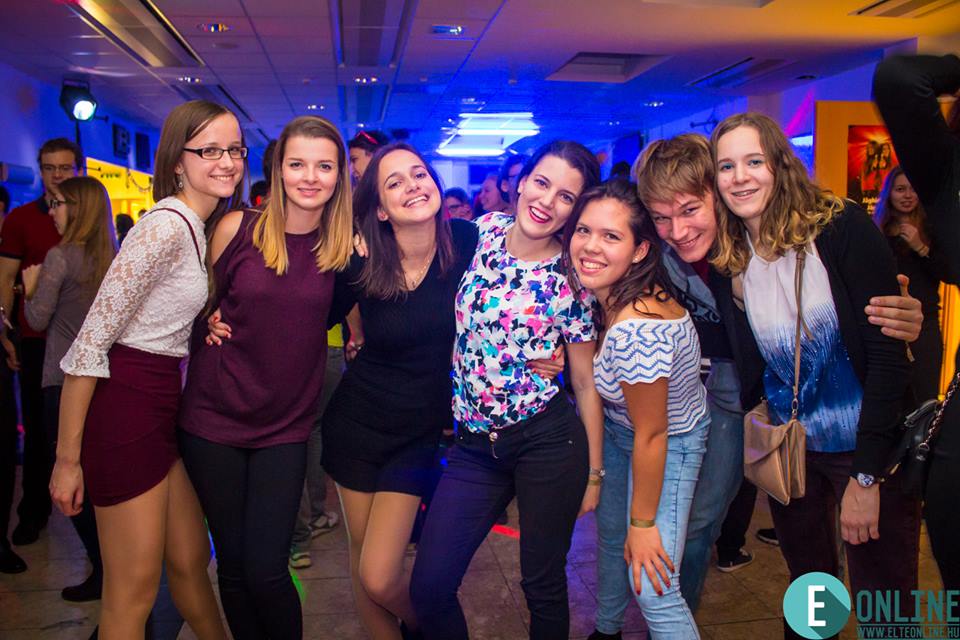 Gólyahajó
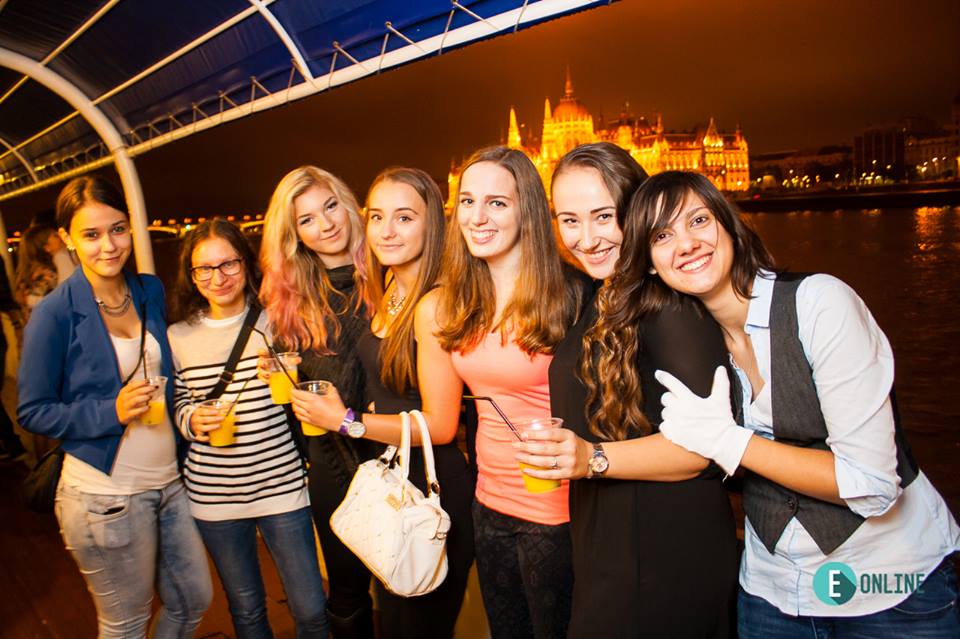 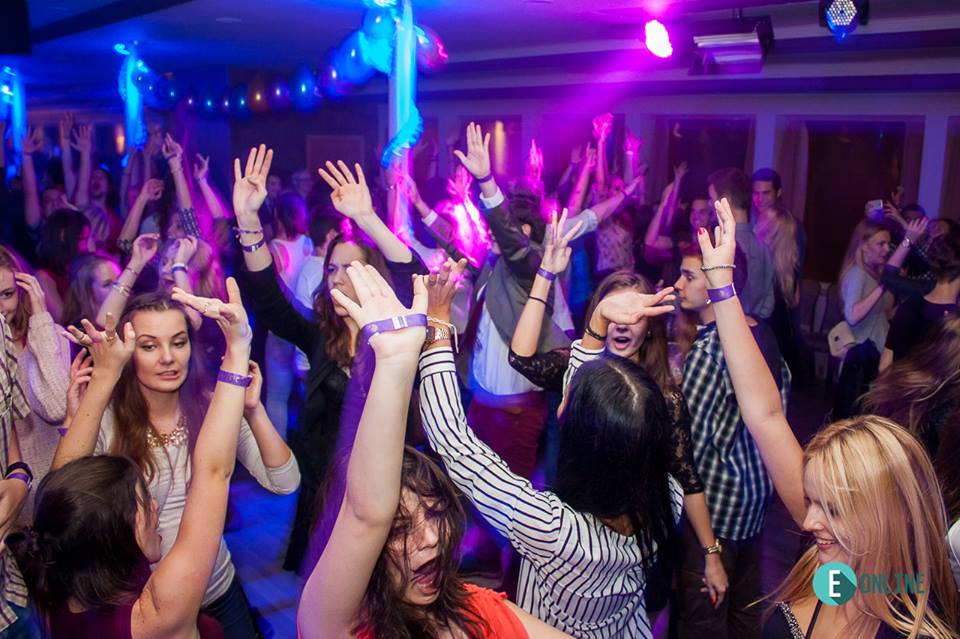 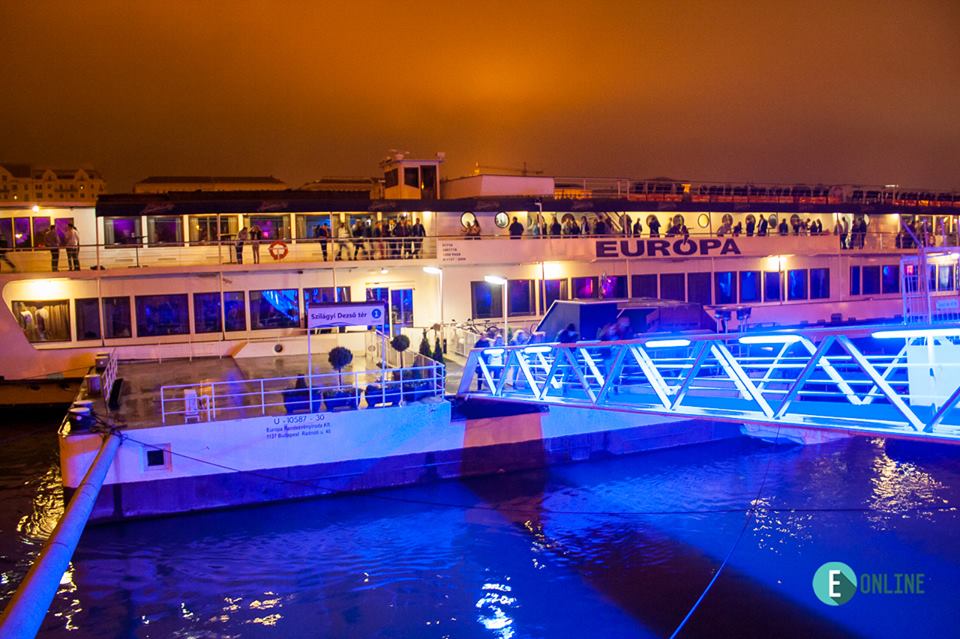 ELTE Bárczi-TTK Gólyabál
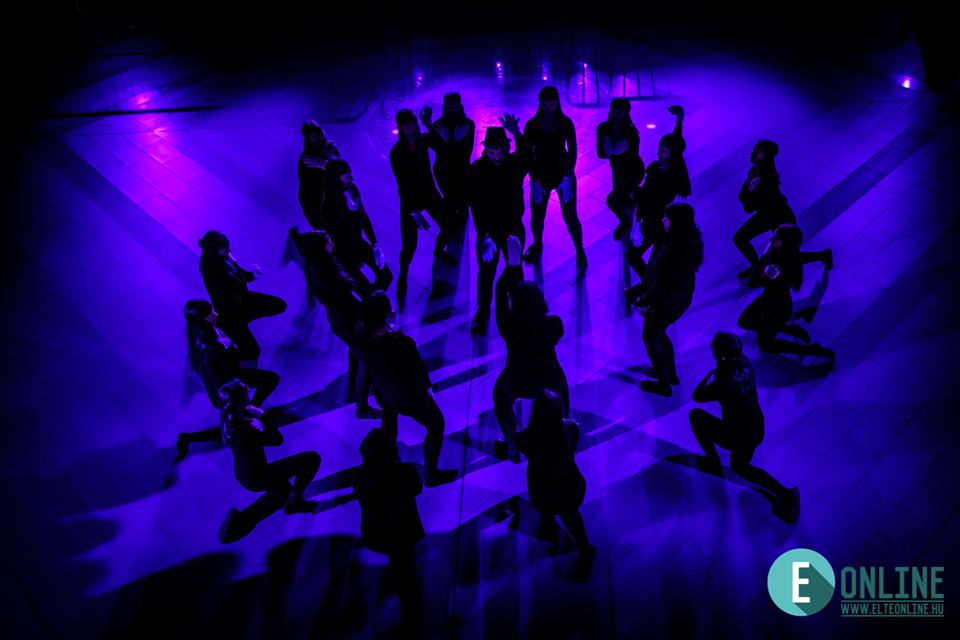 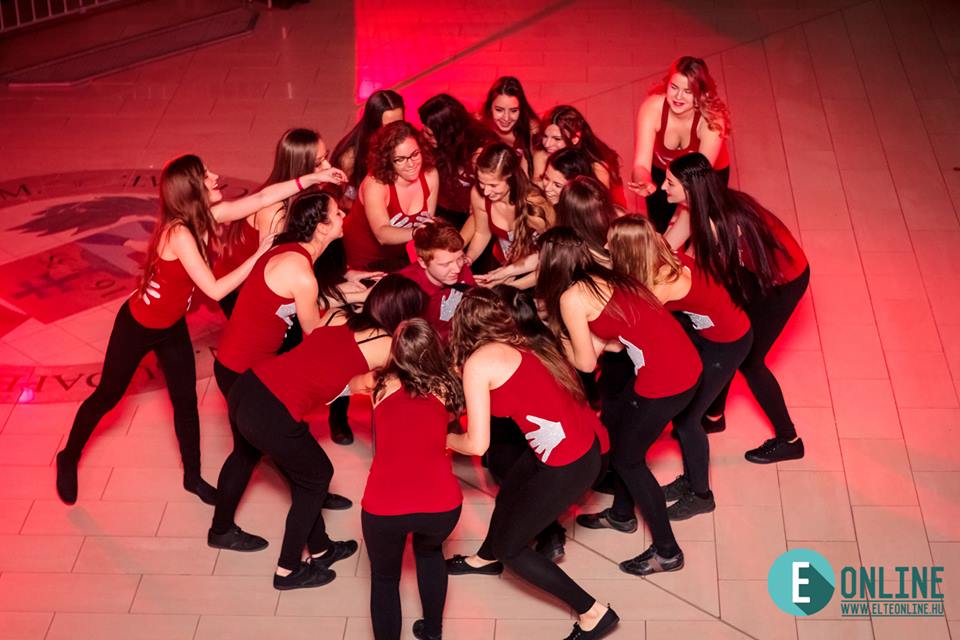 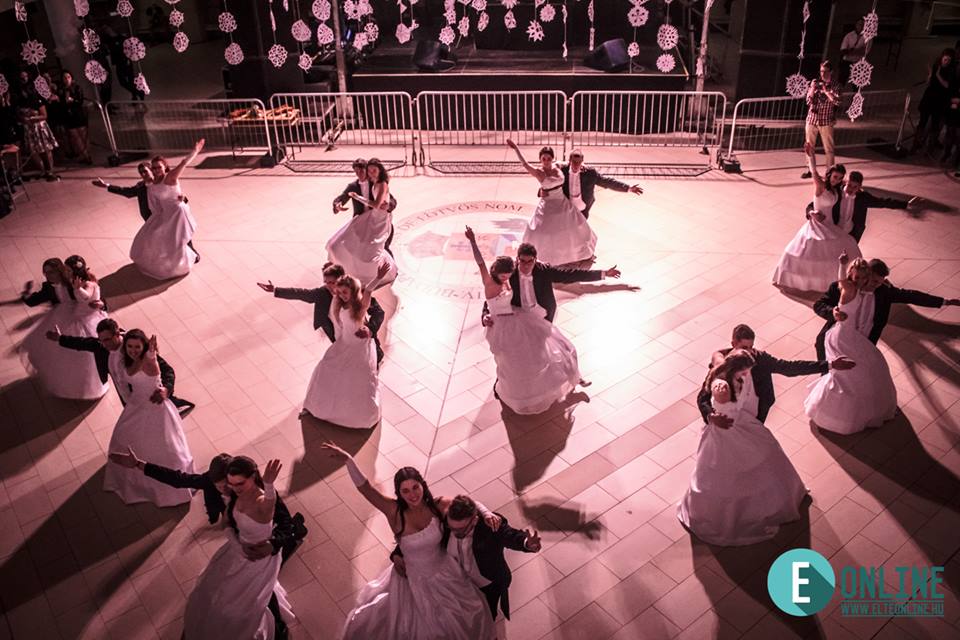 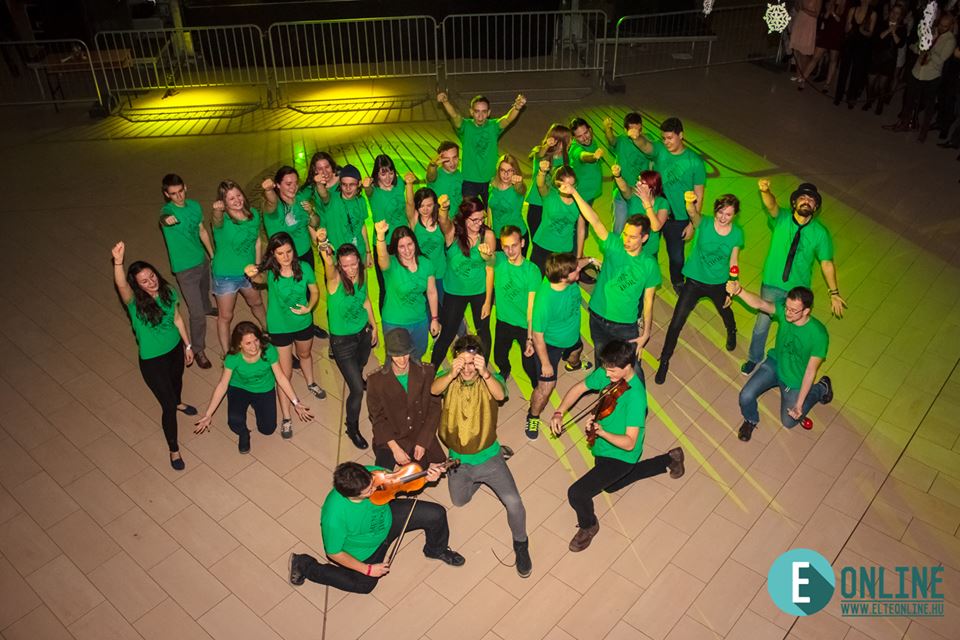 Kitárt Ajtók Ünnepe
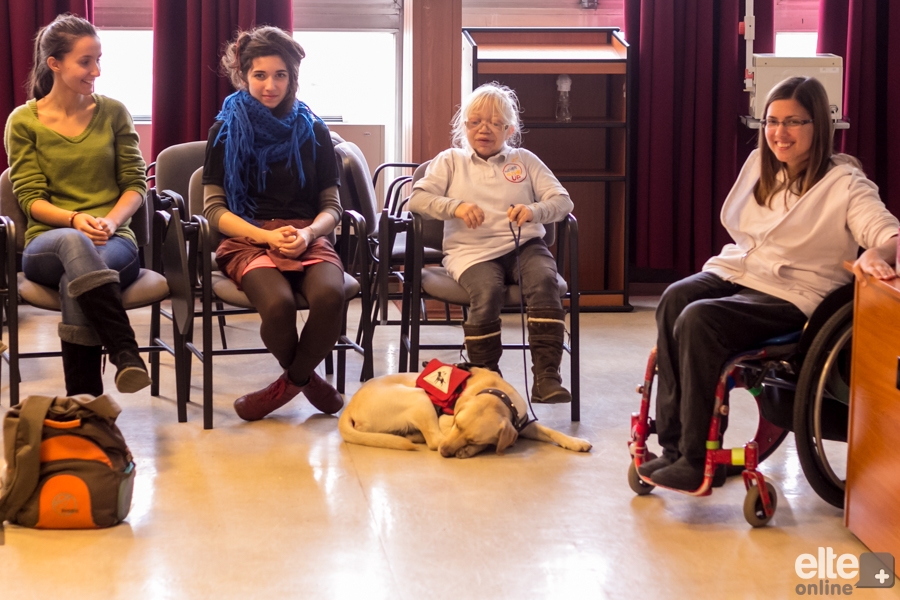 PUNCS
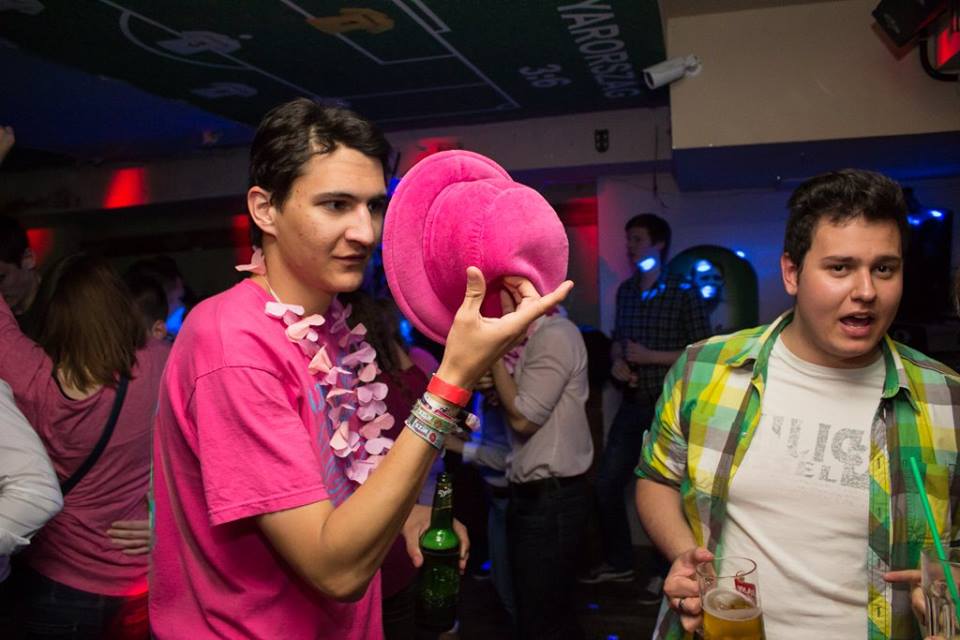 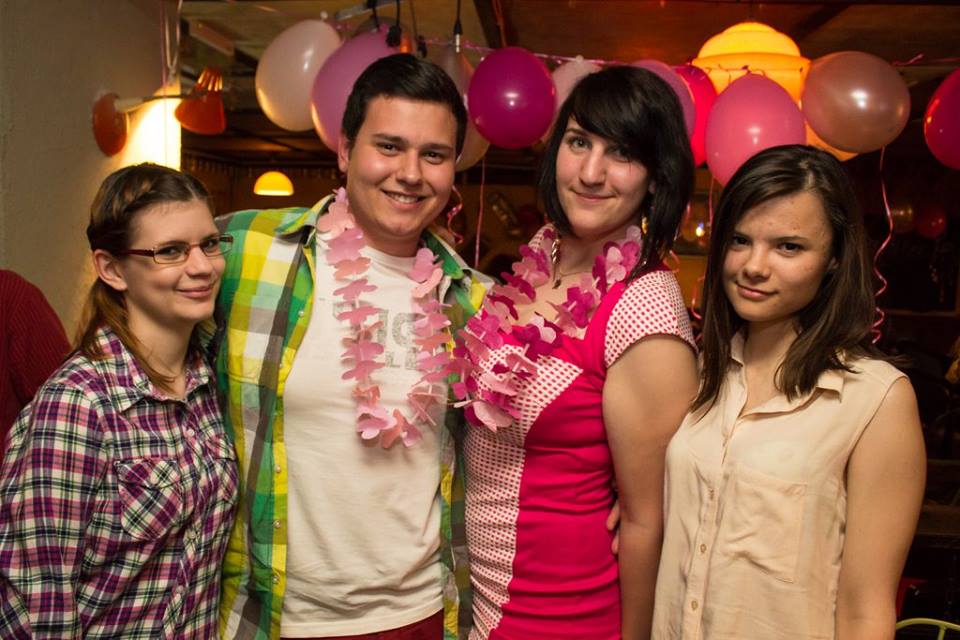 Össz-ELTE-s Rendezvények
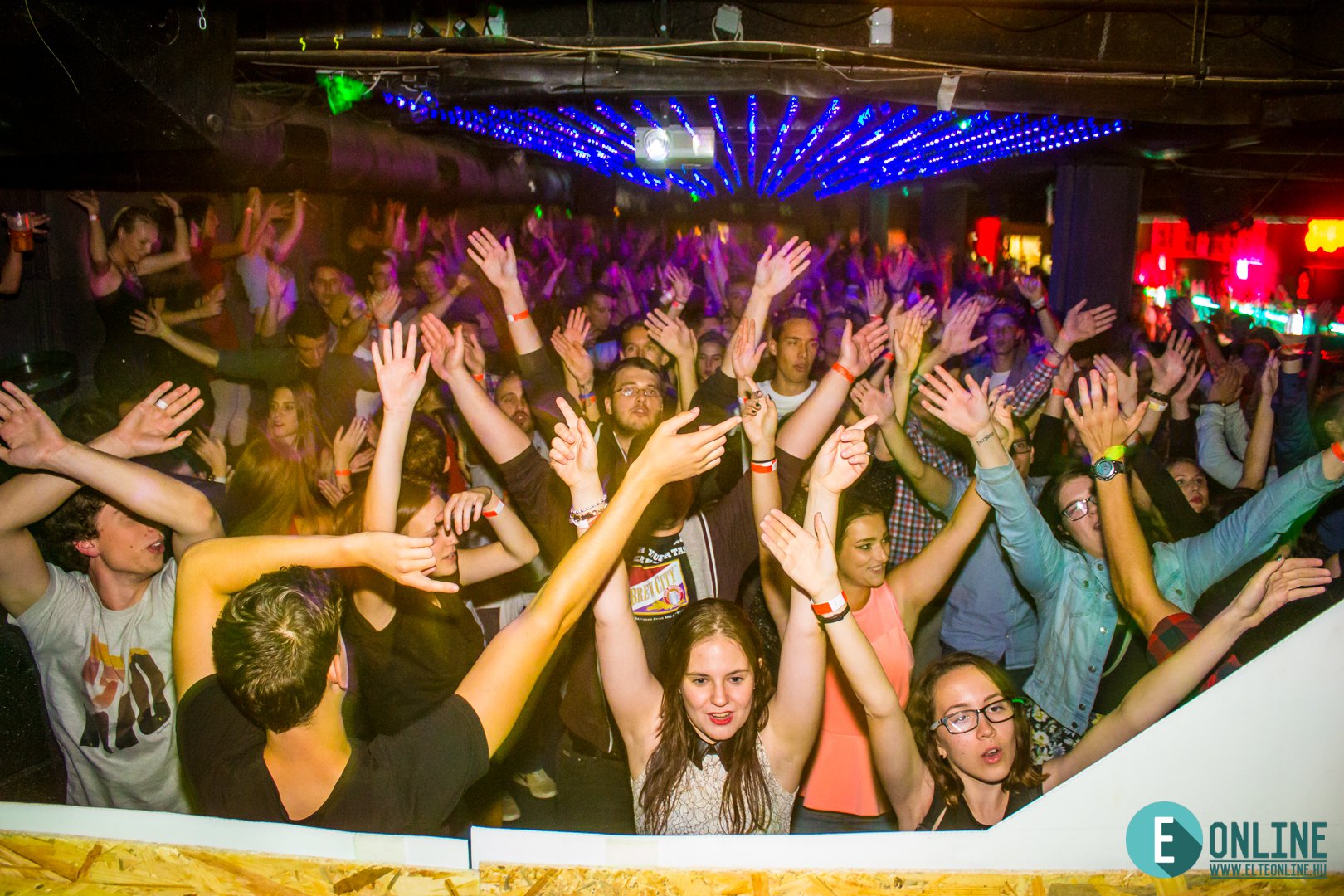 ELTE Szemeszternyitó
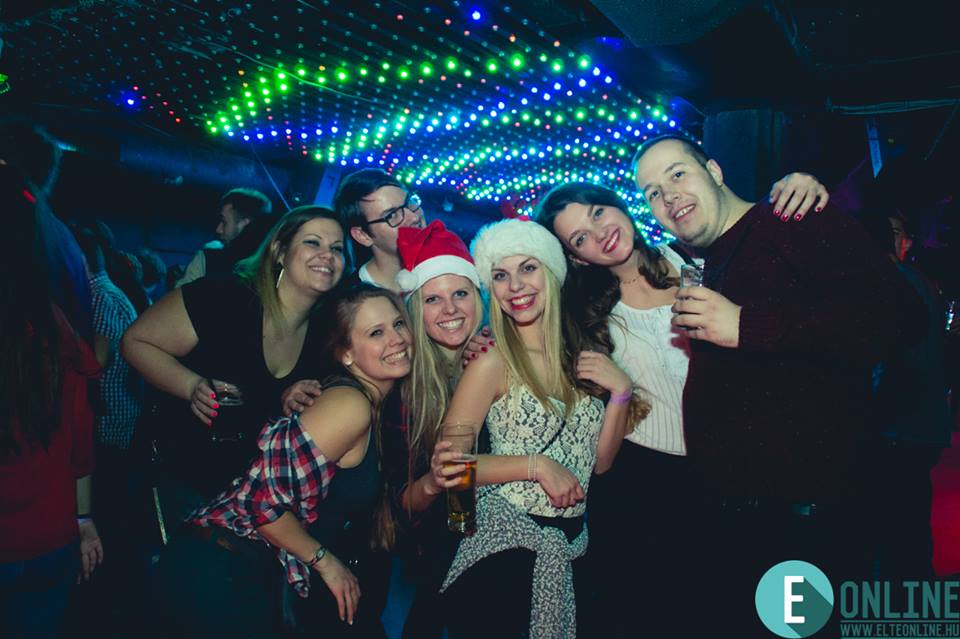 ELTE Mikulás Party
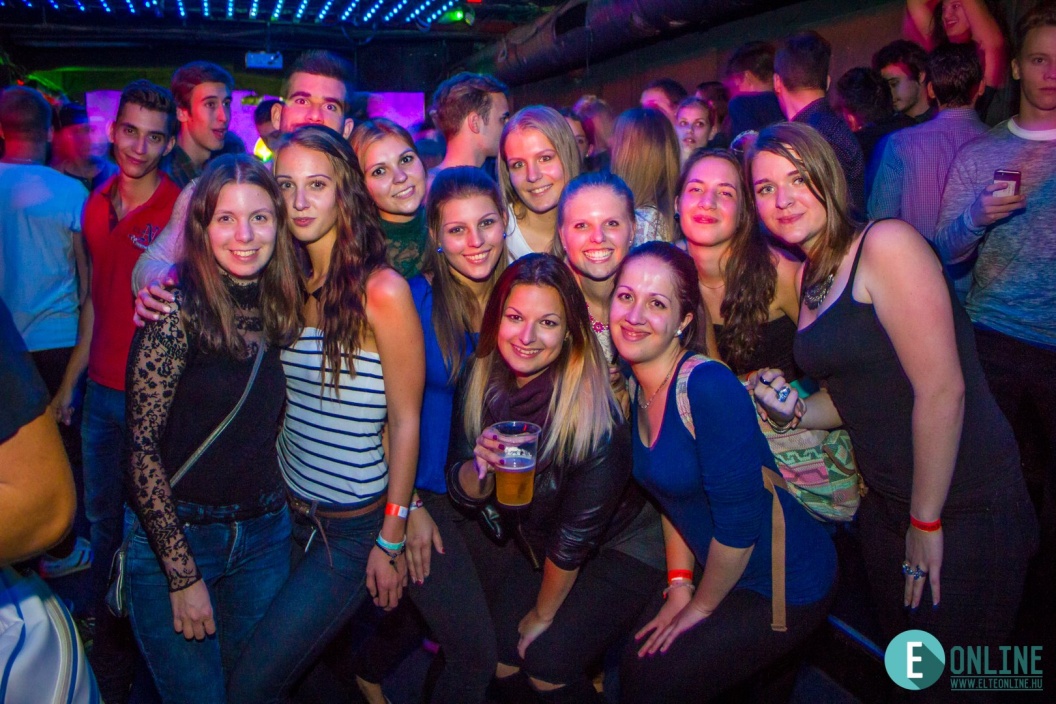 ELTE Szemeszterzáró
Sport-és egészségnap
ELTE Sport7
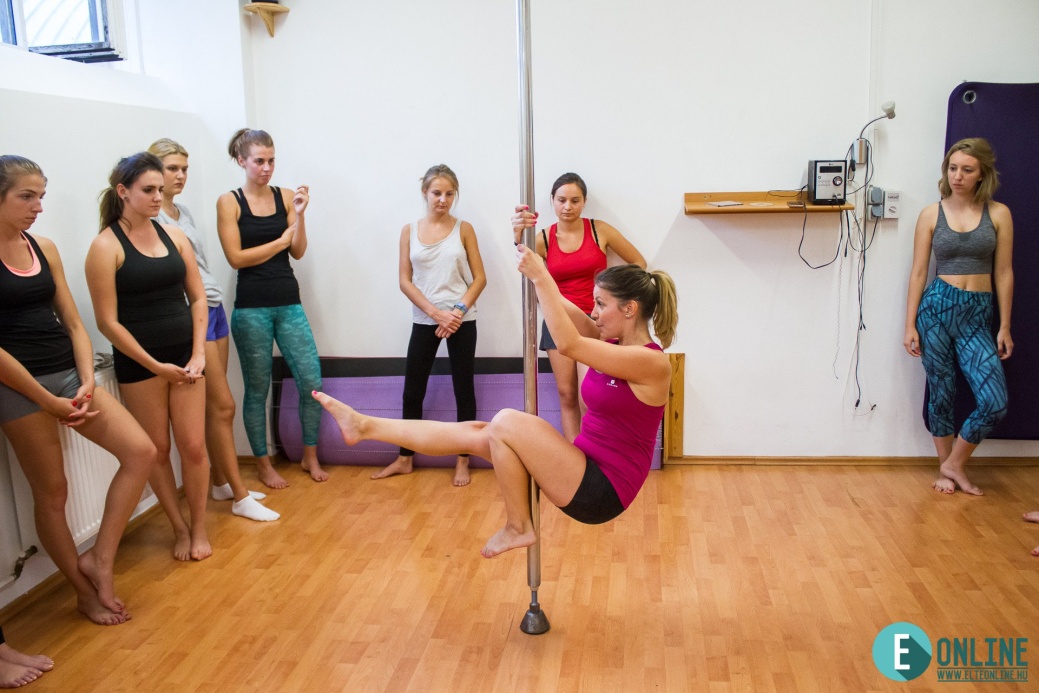 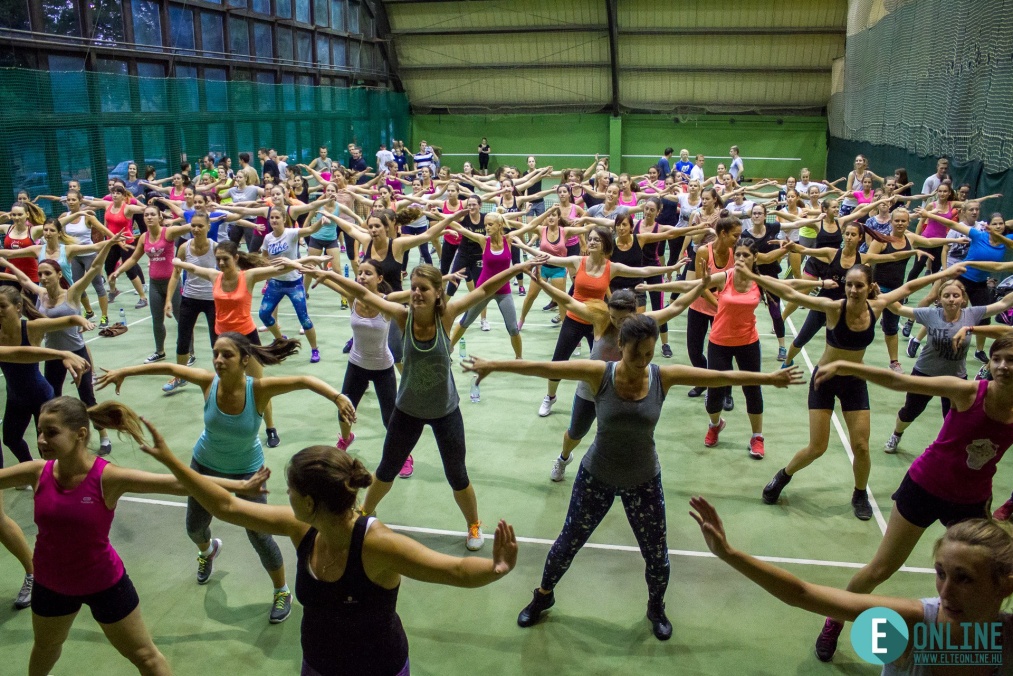 ELTE Fit Night
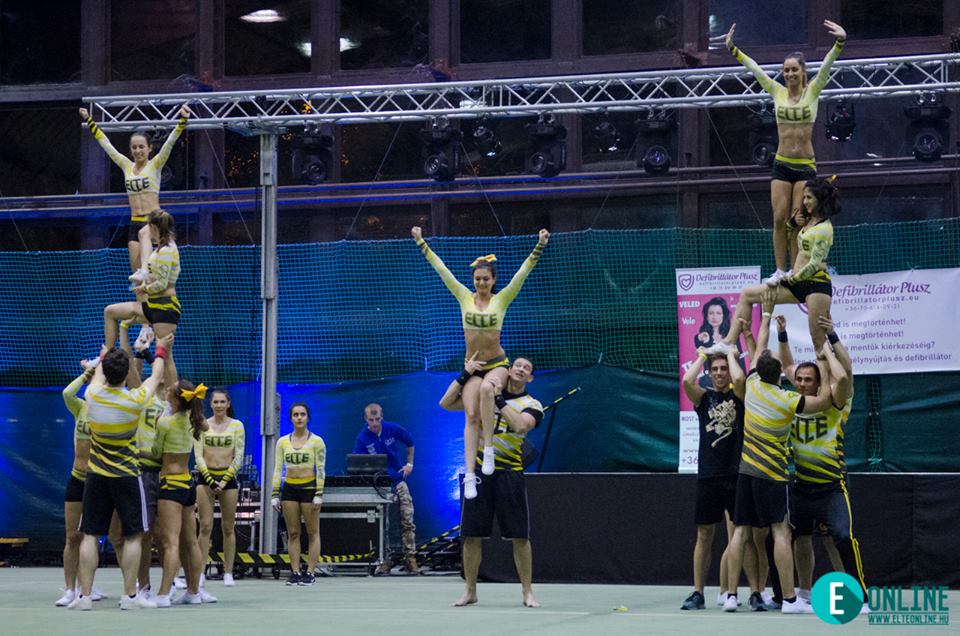 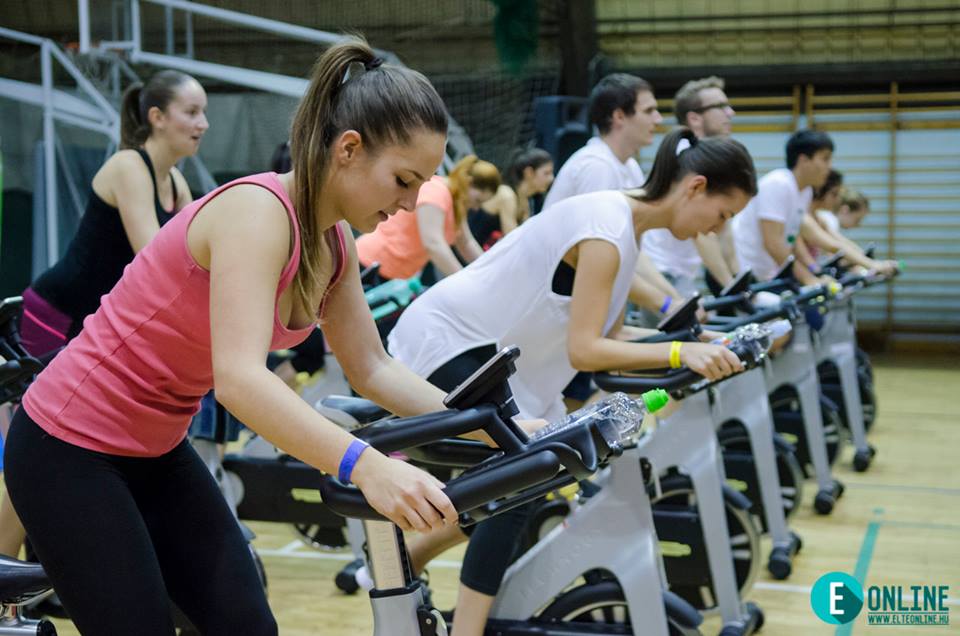 5vös5
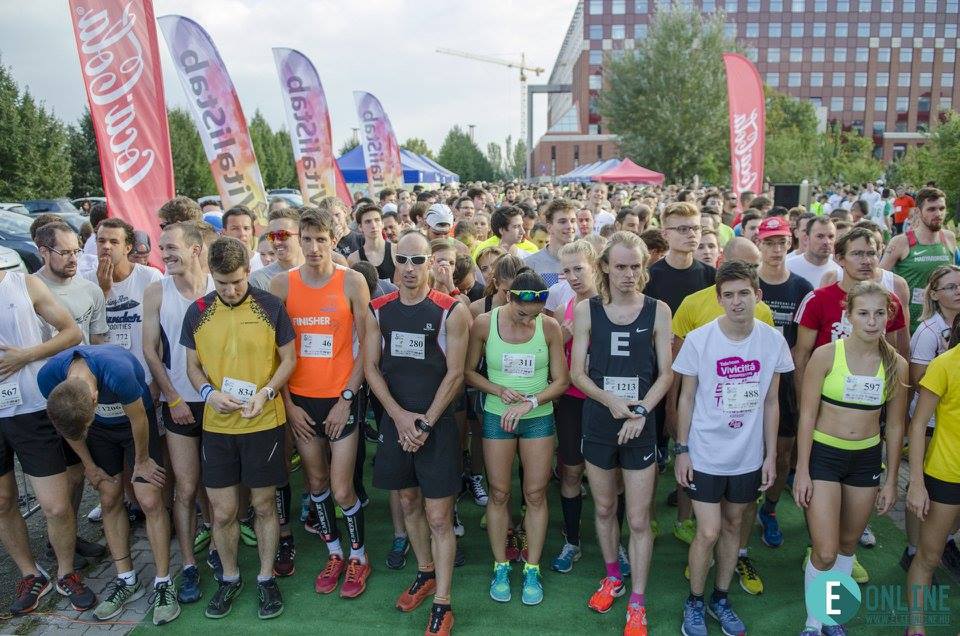 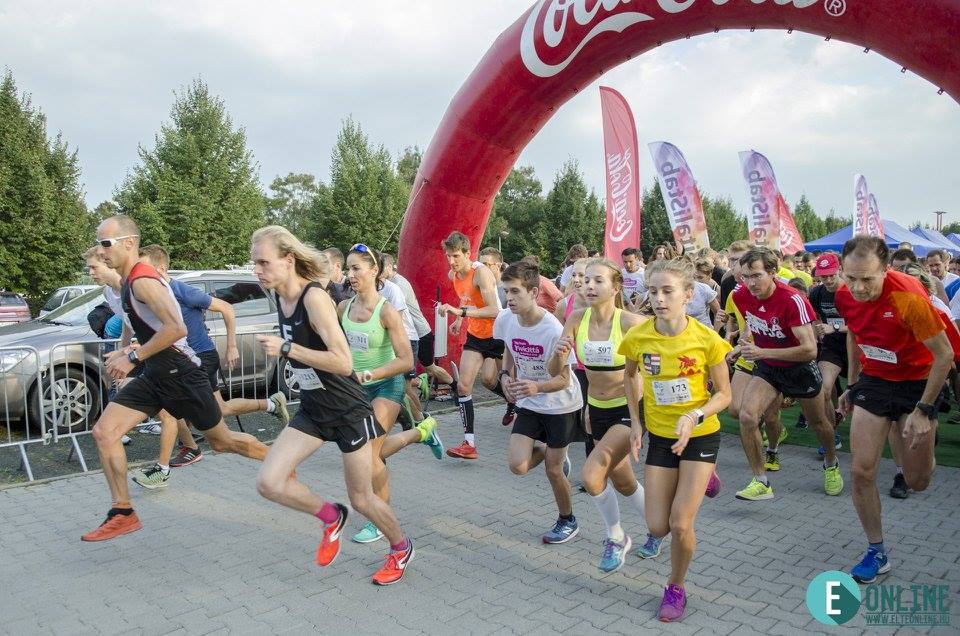 Információk
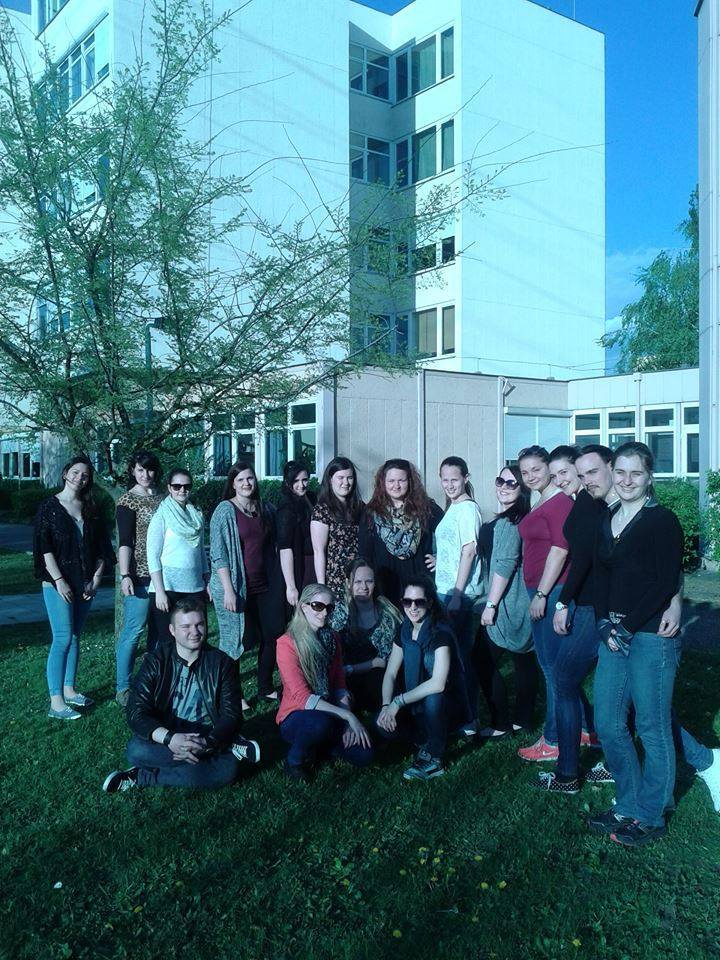 http://barczihok.elte.hu/

http://www.barczi.elte.hu/